INTRODUCTION
MARKETING STRATEGY
IMPLEMENTATION
memphis
MARKETING PLAN
GOOGLE SLIDES
POWERPOINT
CANVA
Click on the "Google Slides" button below this presentation preview. Make sure to sign in to your Google account. Click on "Make a copy." Start editing your presentation.
Alternative: Click on the "Share" button on the top right corner in Canva and click on "More" at the bottom of the menu. Enter "Google Drive" in the search bar and click on the GDrive icon to add this design as a Google slide in your GDrive.
Click on the "PowerPoint" button below this presentation preview. Start editing your presentation.
Alternative: From Canva template file, Click on the "Share" button on the top right corner in Canva and click on "More" at the bottom of the menu. Enter "PowerPoint" in the search bar and click on the PowerPoint icon to download.
Click on the "Canva" button under this presentation preview. Start editing your presentation. You need to sign in to your Canva account.
Introduction
01.
Elaborate on what you want to discuss.
Marketing Strategy
02.
Elaborate on what you want to discuss.
Table Of Contents
Implementation
03.
Elaborate on what you want to discuss.
01.
INTRODUCTION
MARKETING STRATEGY
IMPLEMENTATION
Introduction
Elaborate on what you want to discuss.
Welcome!
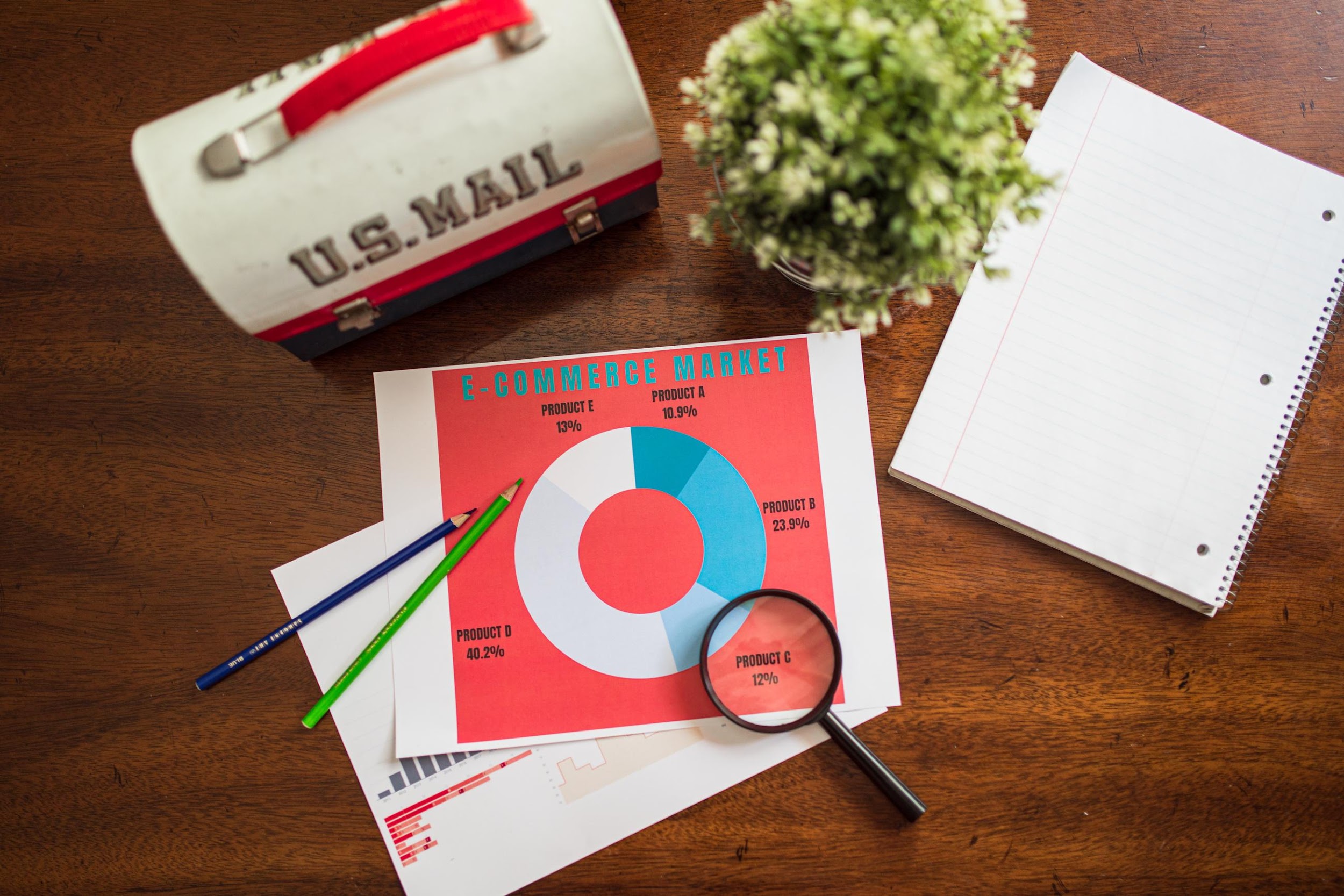 I'm Rain, and I'll be sharing with you my beautiful ideas. Follow me at @reallygreatsite to learn more.
MISSION
Briefly elaborate on what you want to discuss.
Company Overview
VISION
Briefly elaborate on what you want to discuss.
PRIMARY AUDIENCE
SECONDARY AUDIENCE
Enter your grand vision statement!
Enter your grand vision statement!
Target Market
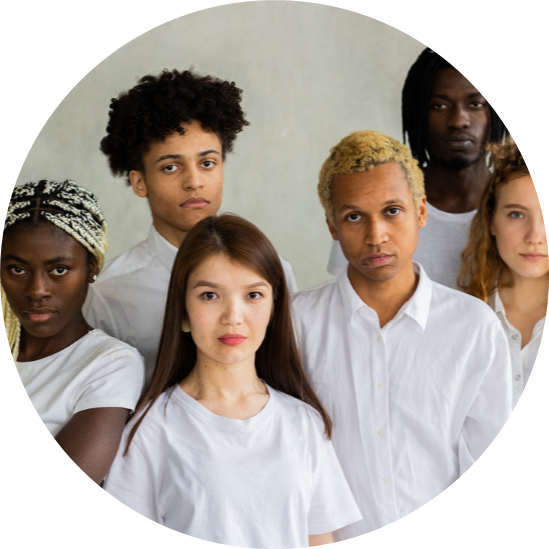 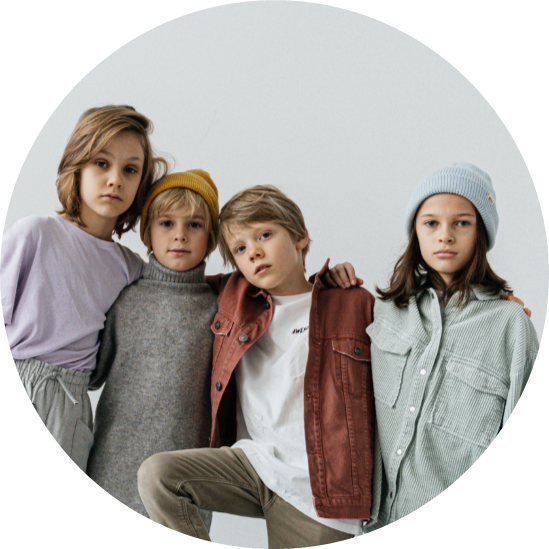 02.
INTRODUCTION
MARKETING STRATEGY
IMPLEMENTATION
marketing strategy
Elaborate on what you want to discuss.
Service Overview
SERVICE ONE
SERVICE TWO
Elaborate on what you want to discuss.
Elaborate on what you want to discuss.
SERVICE THREE
SERVICE FOUR
Elaborate on what you want to discuss.
Elaborate on what you want to discuss.
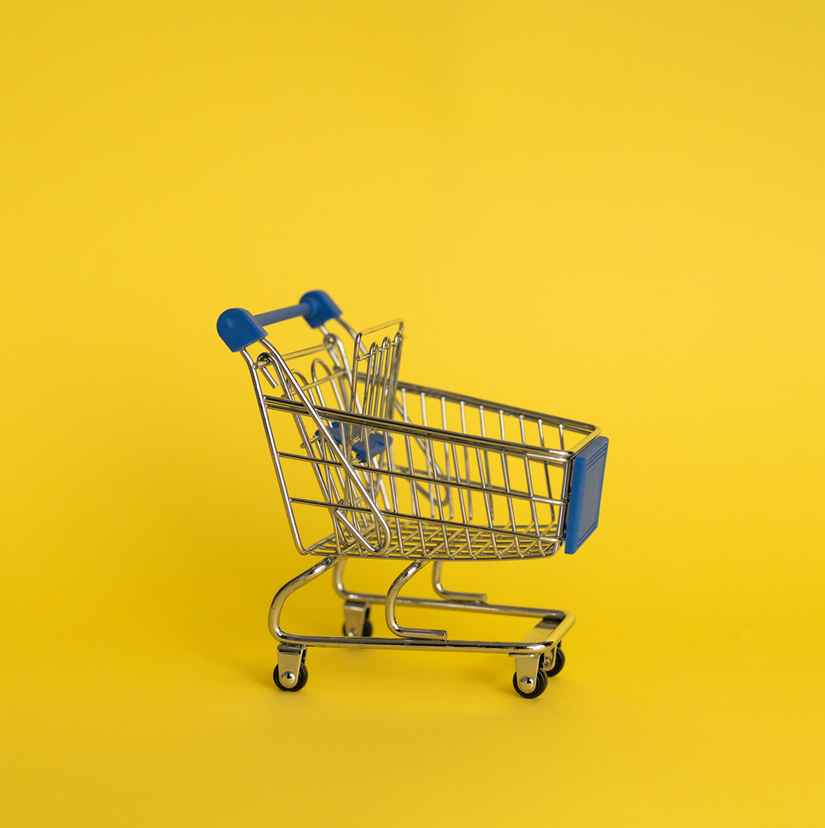 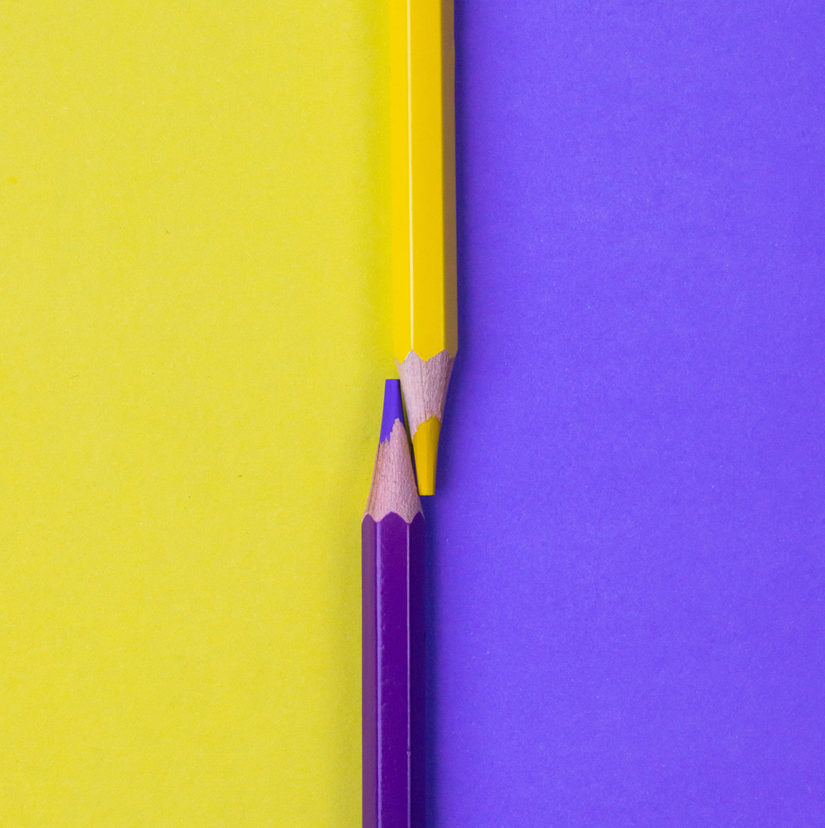 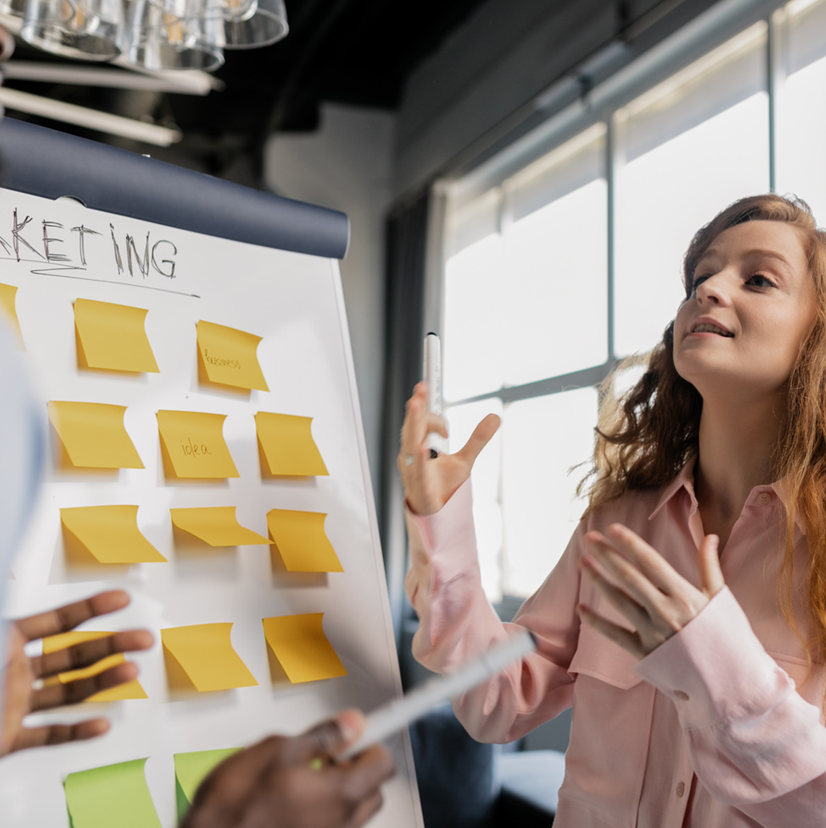 Gallery Image
What can you say about your projects? Share it here!
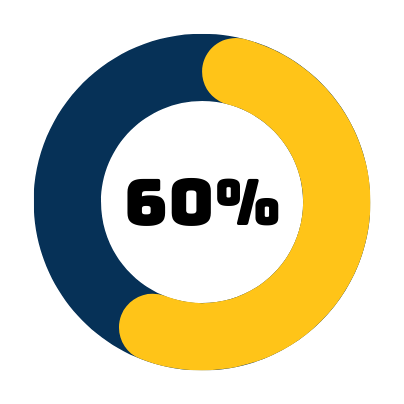 Elaborate on the featured statistic.
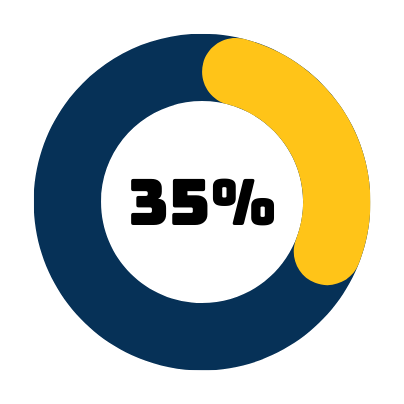 Competitor Analysis
Elaborate on the featured statistic.
What are you doing well? 
What sets you apart? 
What are your good qualities?
Where do you need to improve? 
Are resources adequate? What do others do better than you?
What are your goals? 
Are demands shifting? How can it be improved?
What are the blockers you're facing? 
What are factors outside of your control?
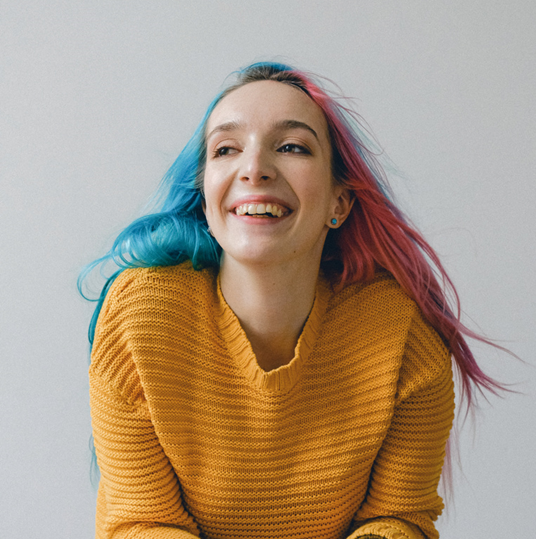 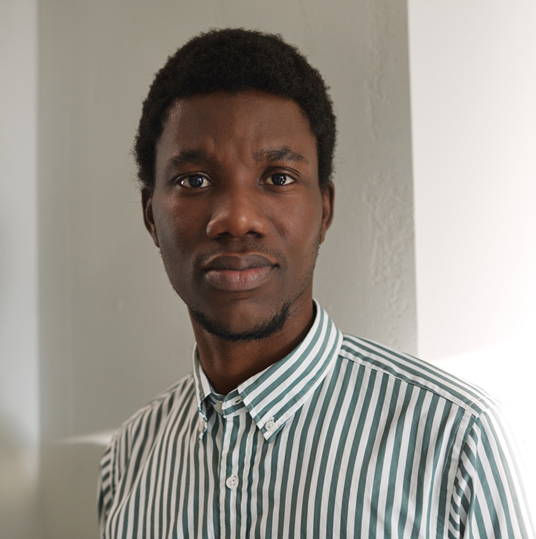 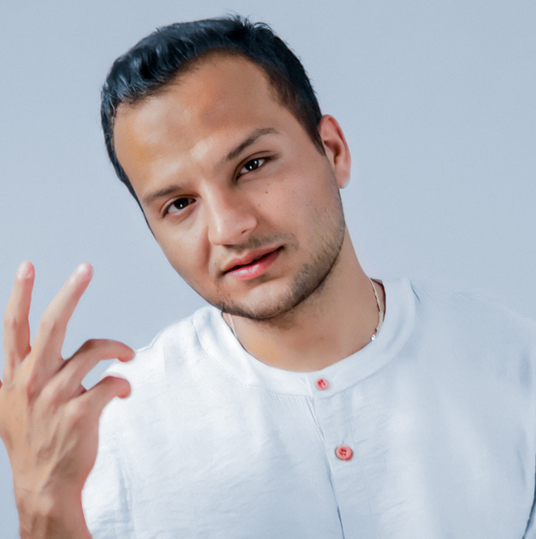 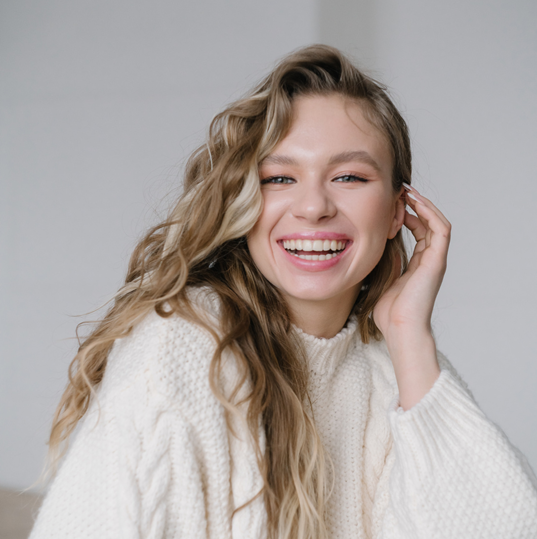 NAME
NAME
NAME
NAME
Elaborate on what you want to discuss.
Elaborate on what you want to discuss.
Elaborate on what you want to discuss.
Elaborate on what you want to discuss.
Our Team
03.
INTRODUCTION
MARKETING STRATEGY
IMPLEMENTATION
Implementation
Elaborate on what you want to discuss.
Marketing Strategy
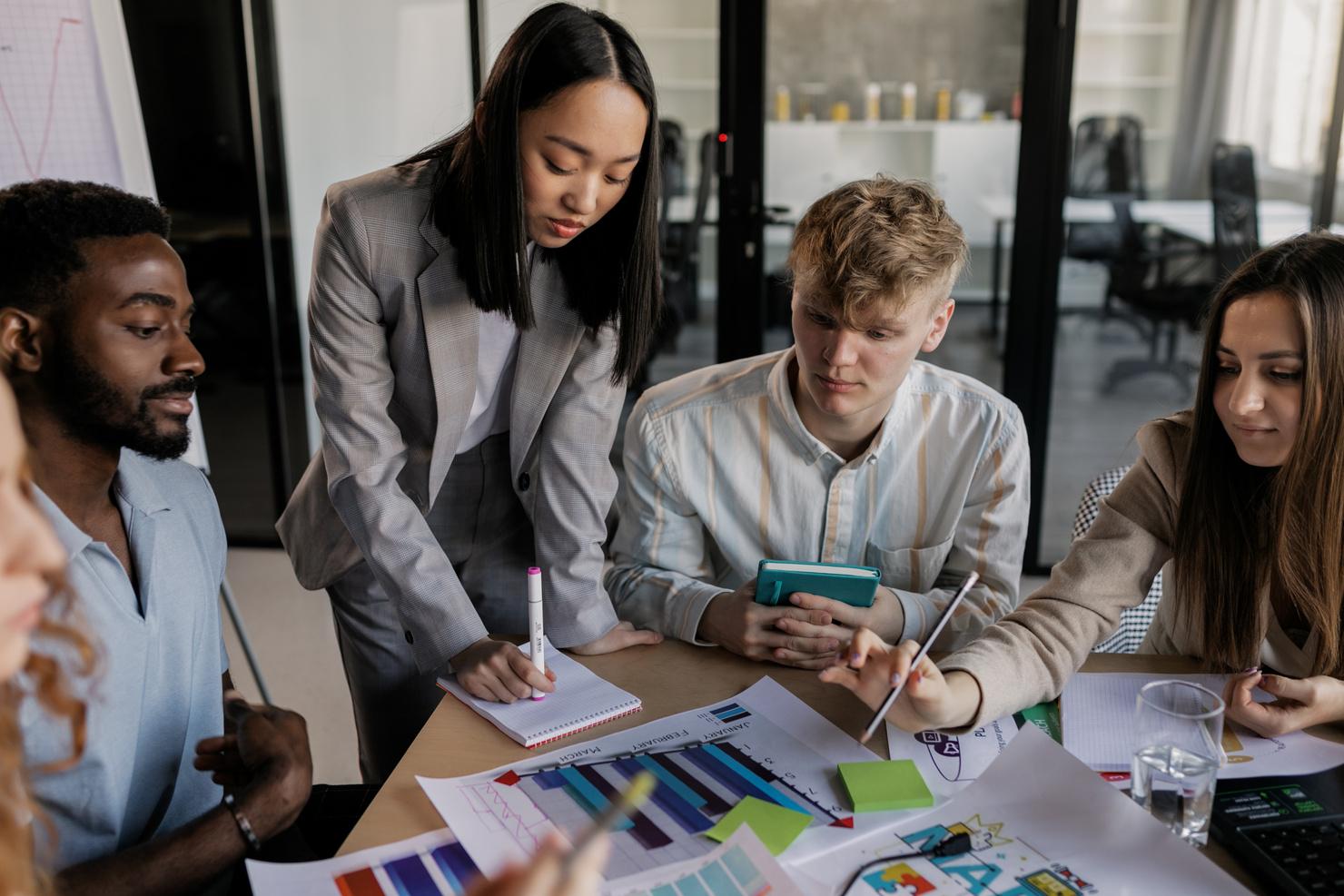 ONLINE CHANNELS
Social media campaigns, content marketing, email newsletters.
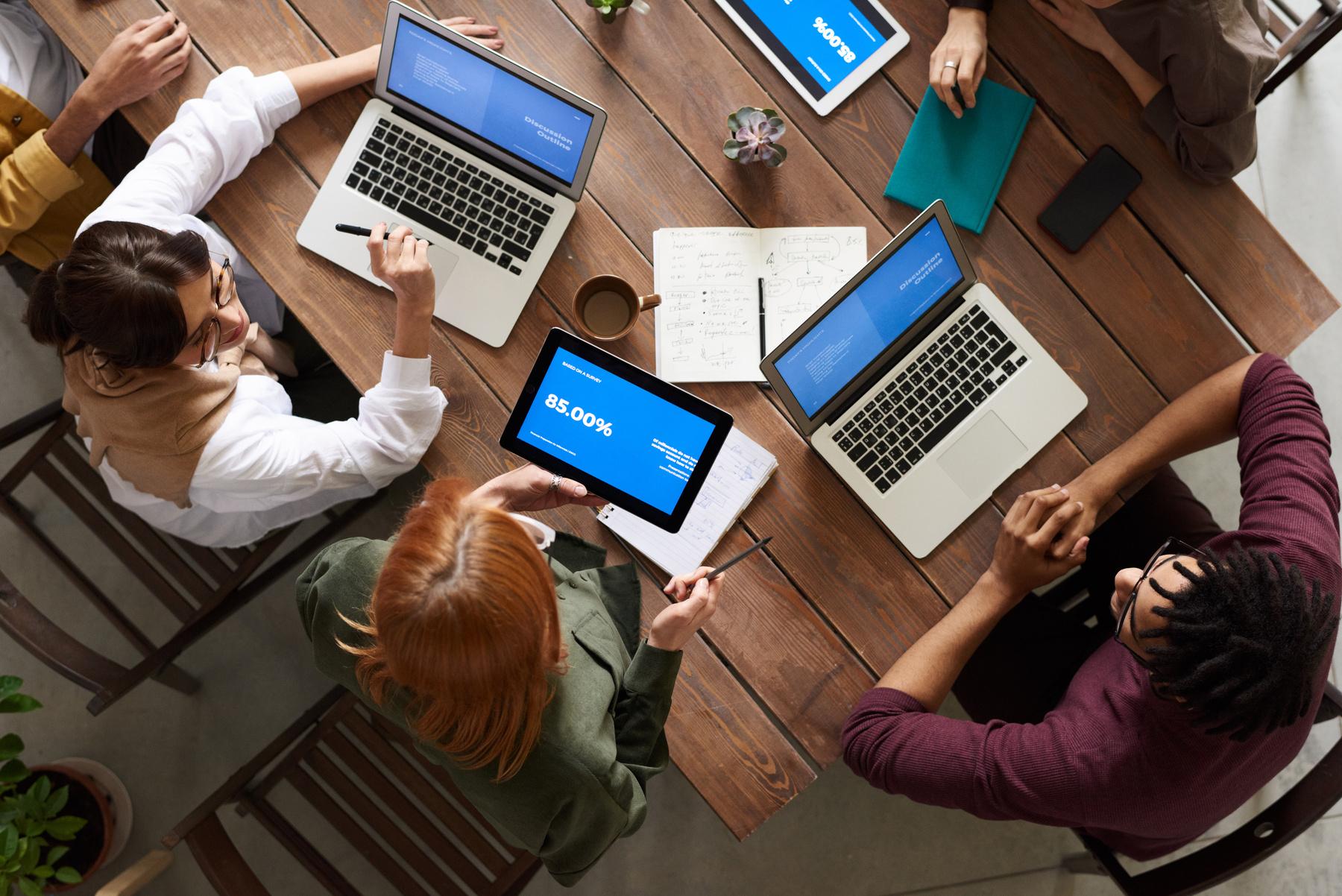 SEO
Optimize website for key industry-related keywords.
PAID ADVERTISING
Google Ads and targeted social media ads.
PRINT
Industry magazines and newspapers.
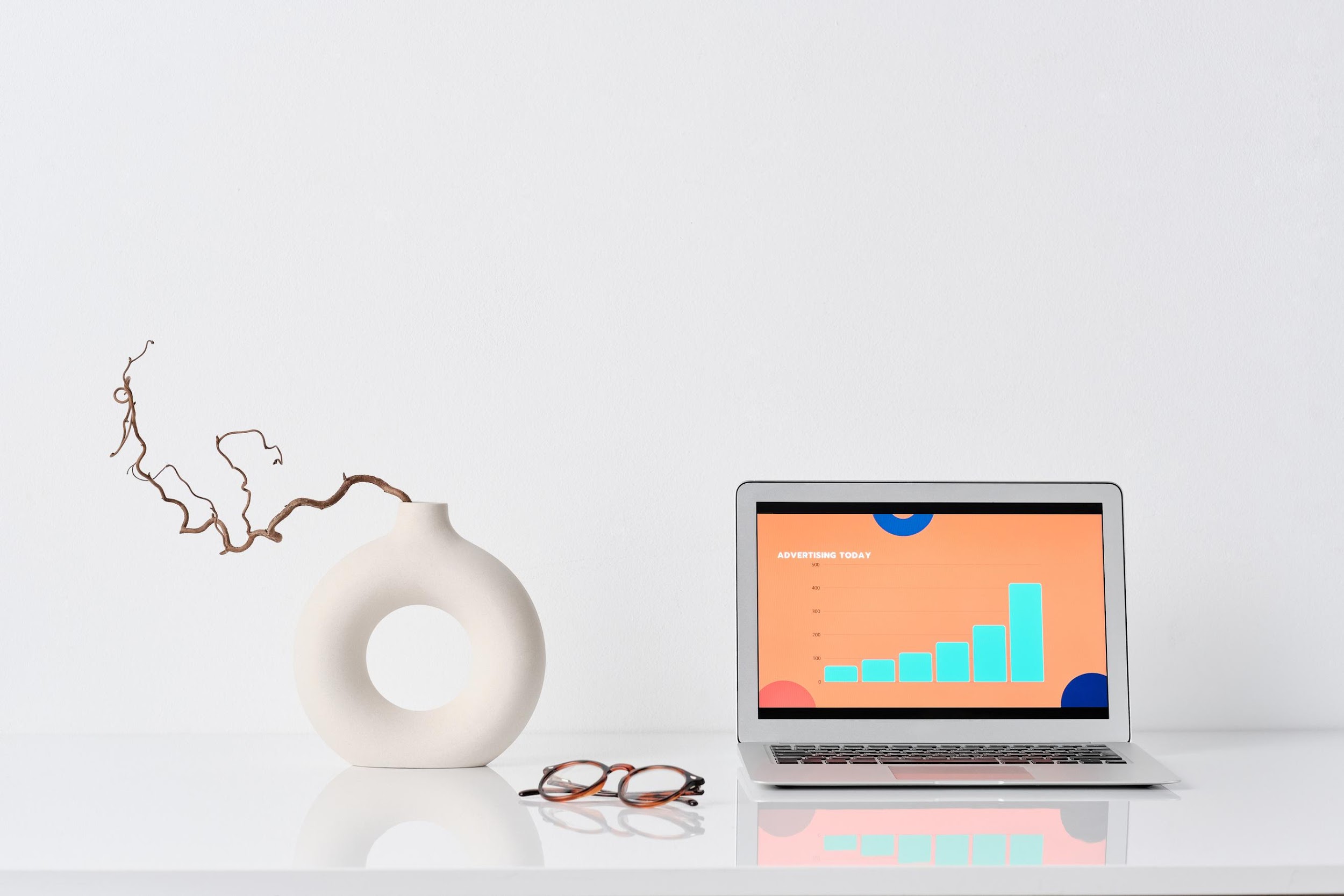 A PICTURE IS WORTH A THOUSAND WORDS
Marketing Calendar
ADD A MAIN POINT
ADD A MAIN POINT
Elaborate on what you want to discuss.
Elaborate on what you want to discuss.
ADD A MAIN POINT
ADD A MAIN POINT
ADD A MAIN POINT
Elaborate on what you want to discuss.
Elaborate on what you want to discuss.
Elaborate on what you want to discuss.
Call to Action
Launch phase one of the marketing campaign and monitor performance closely.
Contact Us
123 Anywhere St., Any City,ST 12345
hello
@reallygreatsite.com
123-456-7890
reallygreatsite.com
Credits
This presentation template is free for everyone to use thanks to the following:
SlidesCarnival for the presentation template
Pexels for the photos
Happy designing!
Resource 
Page
Use these design resources in your Canva Presentation.








You can find these fonts online too. Happy designing! 

Don't forget to delete this page before presenting.
This presentation template uses the following free fonts:
Titles: Bungee
Headers: Lato
Body Copy: Lato